Evernote
ZČU Plzeň
7.11.2019Petr Vintr
Obsah
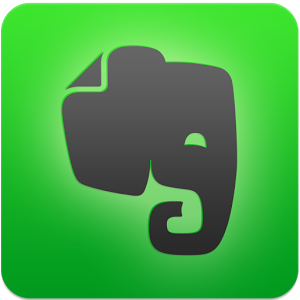 Co je Evernote ?
Historie
Funkce
Využití
Konkurence
Proč právě Evernote ?
Dotazy
Evernote
Multiplatformní služba
Nejrůznější formáty poznámek s možností archivace
Sdílení poznámek
Uživatelské rozhraní
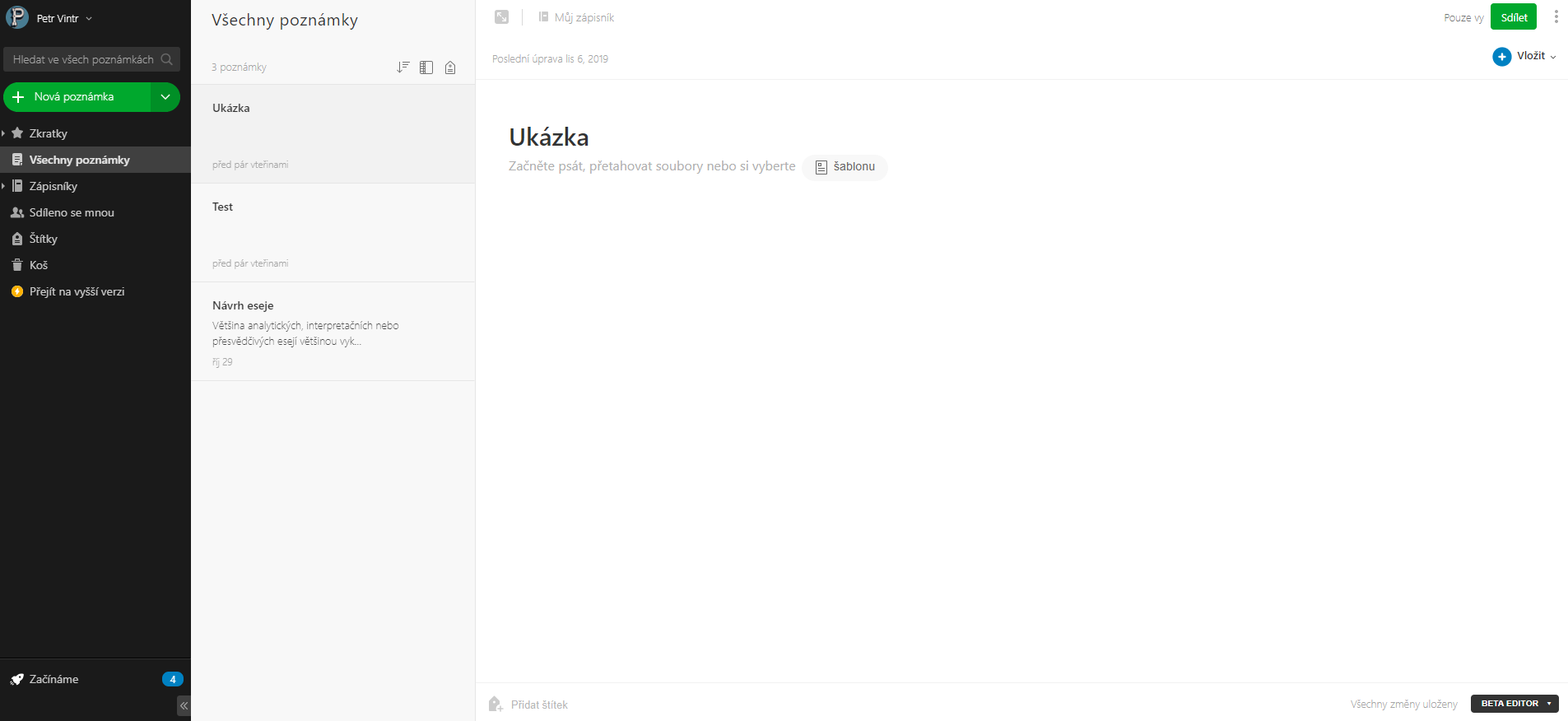 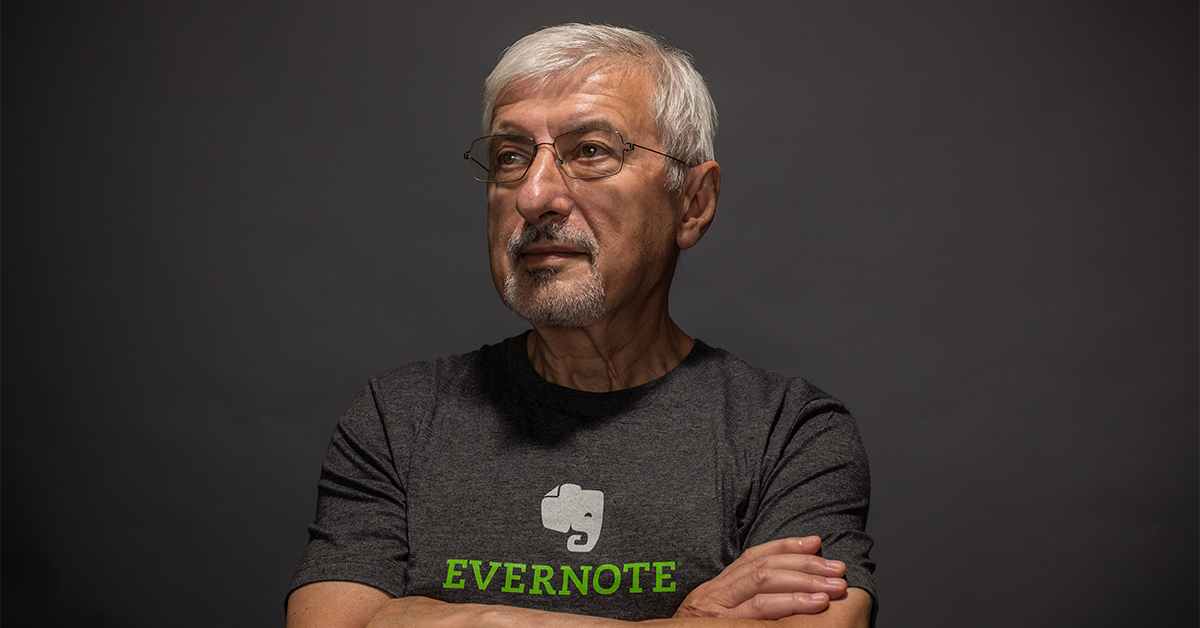 Historie
Tvůrce Stepan Pachov
2008 - první verze v C#
2010 - přechod C# => C++, zlepšení stability a výkonu
2011 - službu využívá 11 mil. lidí
2018 - integrace s velkými společnostmi
Funkce
Základní funkce - Zápisník, štítky, netextové poznámky
Sdílení - Kooperace a Link
Připojené služby - Wall Street Journal, Google, Microsoft, Slack 
Předplatné - Free, Plus, Premium
Správa účtu - základní editace + správa zařízeních
Předplatné
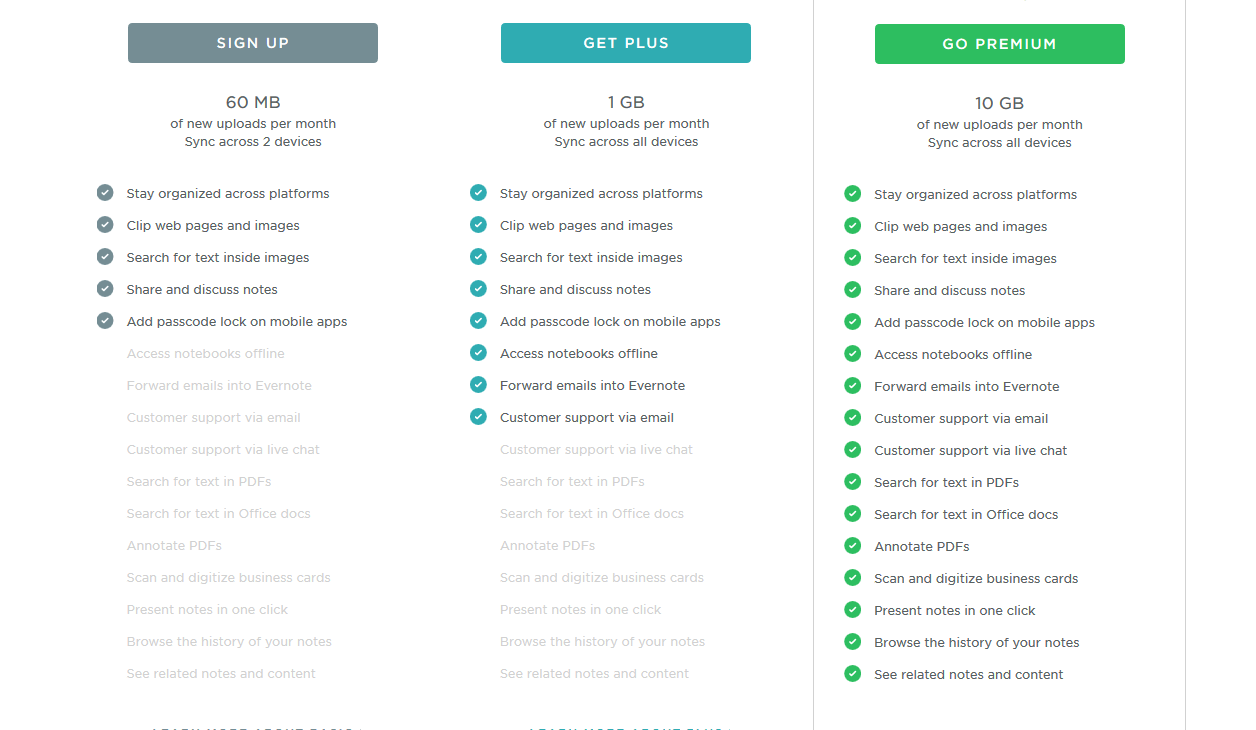 Využití
Distribuce - Linux, iOS, Windows, mobilní zařízení
Firemní sféra - Bezpapírový provoz, efektivita provozu, archív, schůzky
Osobní využití - “TO-DO” list, Weby, sdílení
Konkurence
Wunderlist
Outline
One Note
Google Keep, SimpleNote, Quip, Apple Notes…
Proč právě Evernote ?
Neomezené uložiště, 60 MB/měsíčně (Free verze)
Vlastní tagy
Moderní a přehledný design
Zabezpečení - šifrování klíčových slov - nadpisy, zvýrazněný text, linky
Cloudová služba
Multiplatformní
Dotazy
?
Děkuji za pozornost
Reference: 
Evernote - Oficiální stránka
Lifenotes - Evernote Konzultant
Ionos 	    - Technické novinky